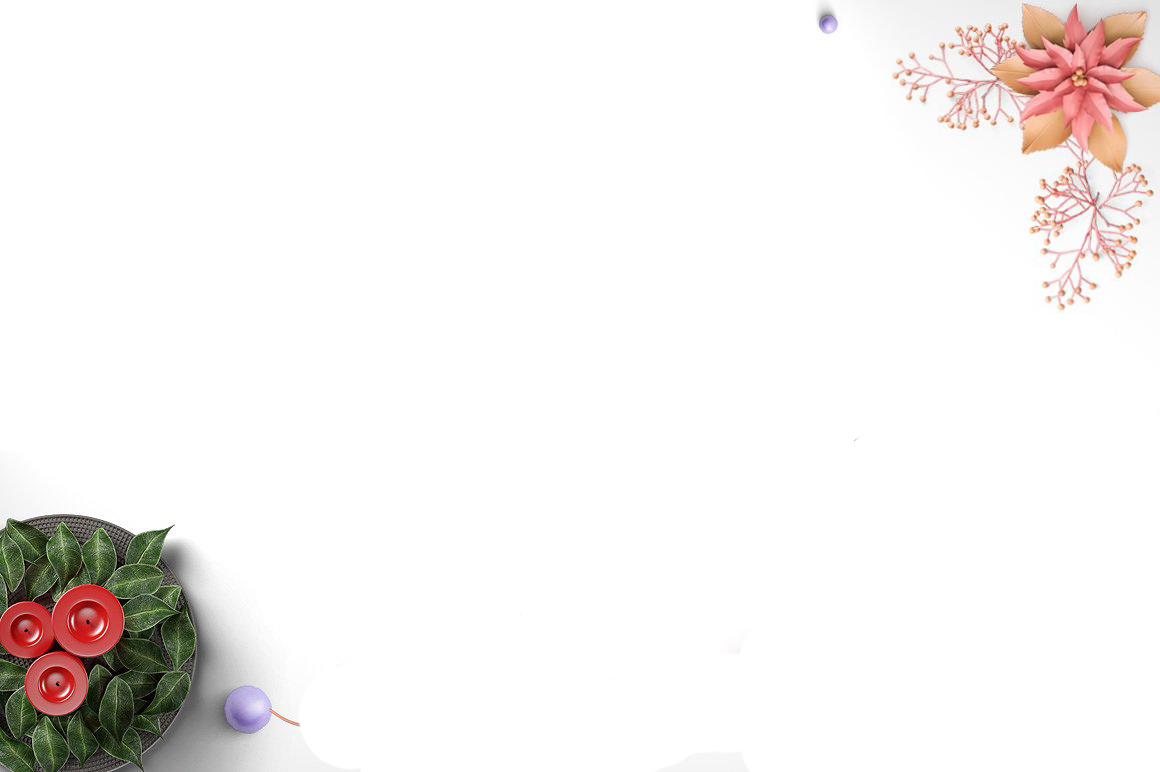 Tiếng Việt
Bài 132: uênh, uêch
https://meet.google.com/pad-rhkp-xfn
Bài 132: uênh- uêch
uênh
uêch
uênh
u
nh
ê
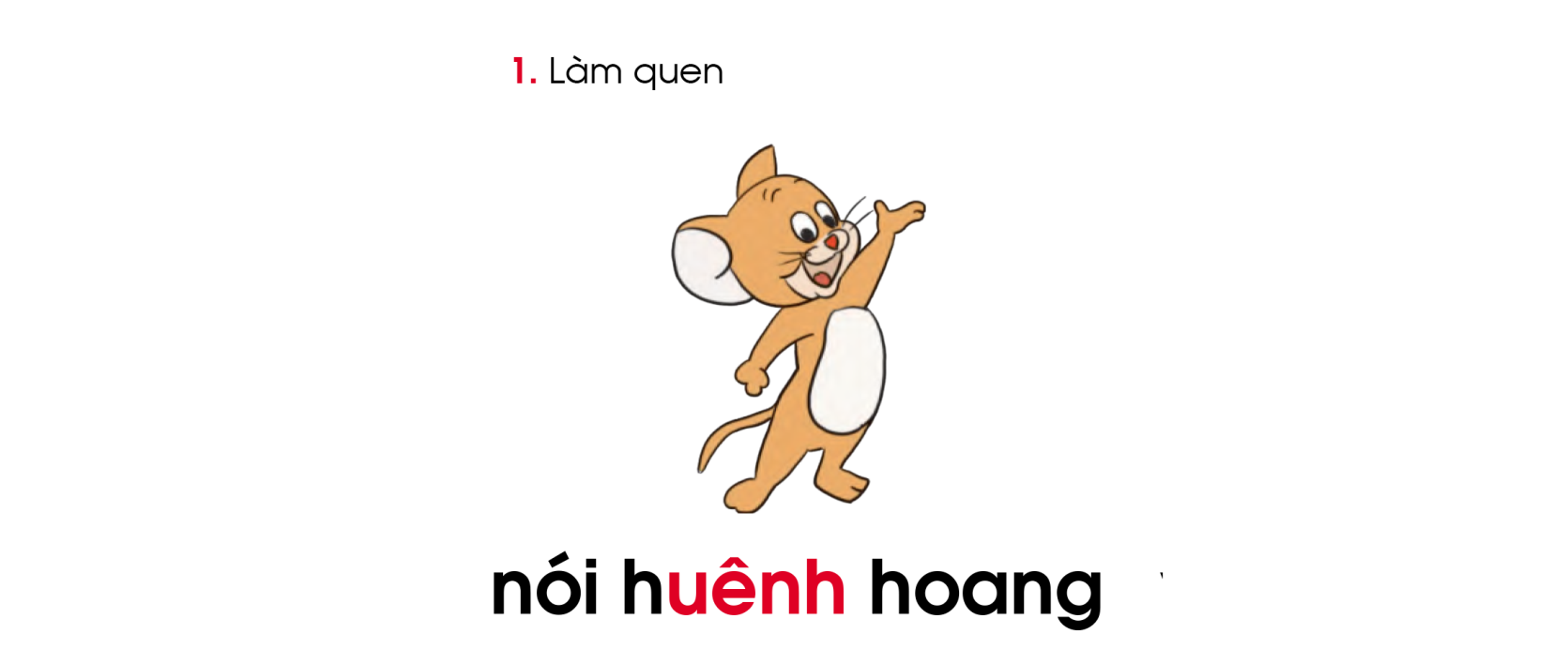 Ngoạm
huênh
huênh
h
uênh
huênh hoang
uênh
u
ê
nh
uêch
u
ch
ê
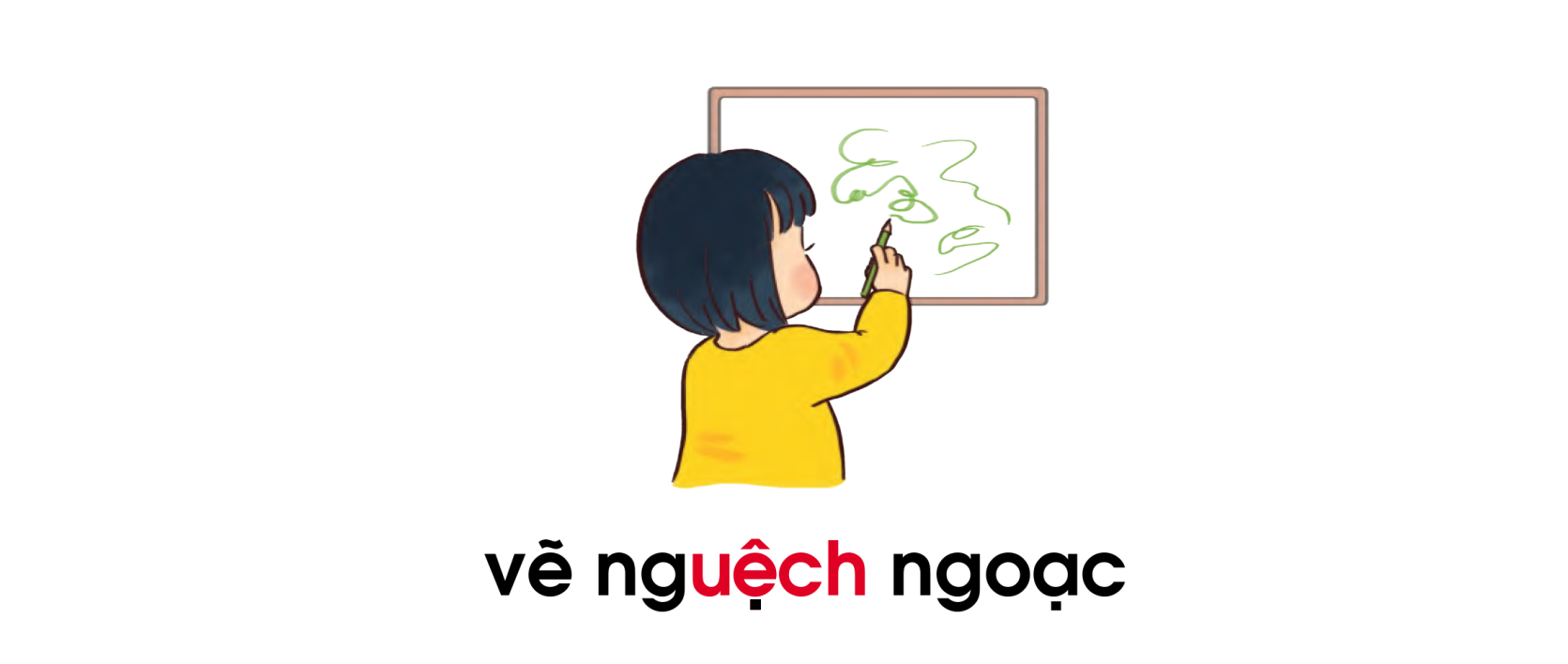 Mỏ khoằm
nguệch
nguệch
ng
uêch
nguệch ngoạc
uêch
u
ê
ch
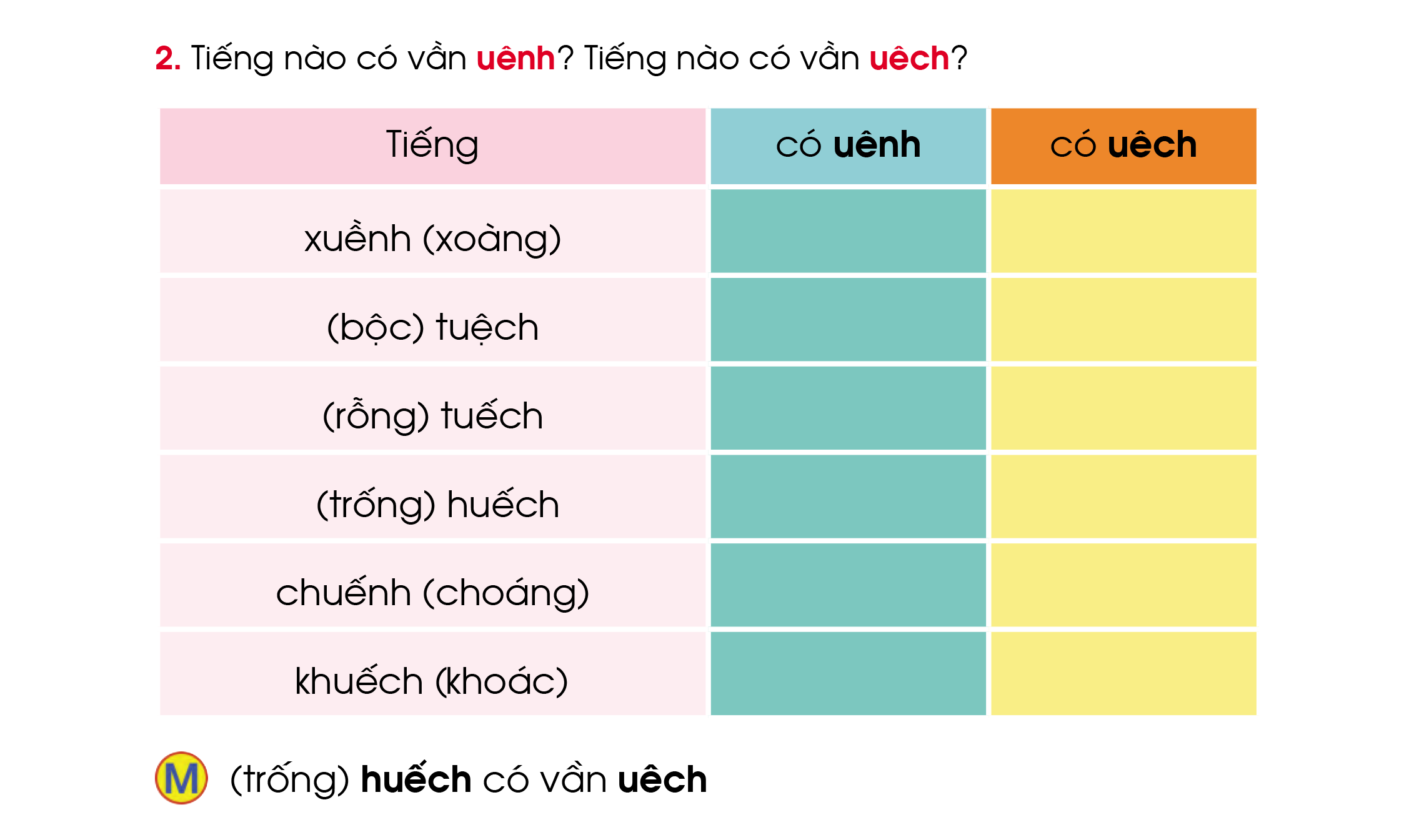 xuềnh
tuệch
tuếch
huếch
chuếnh
khuếch
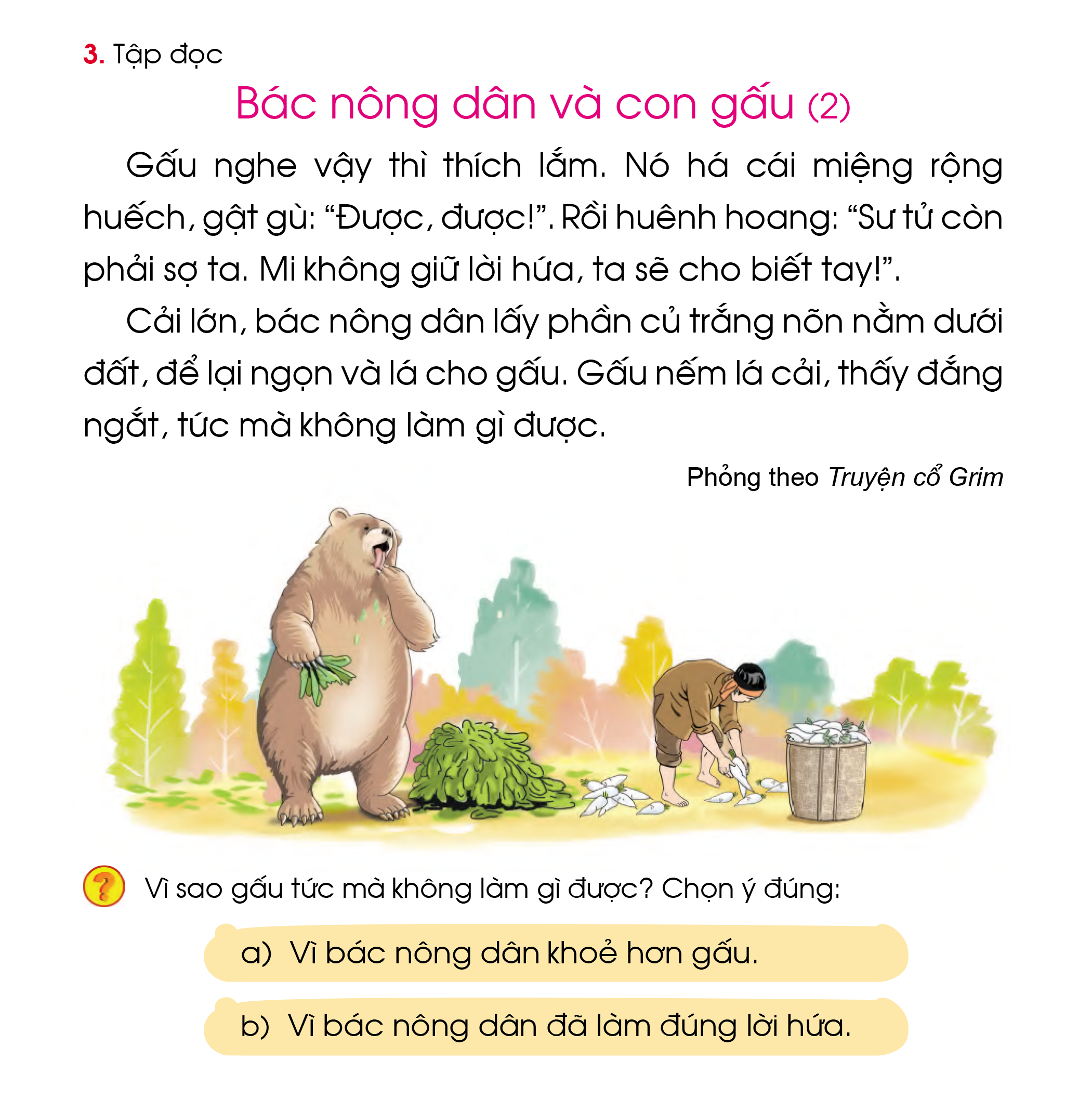 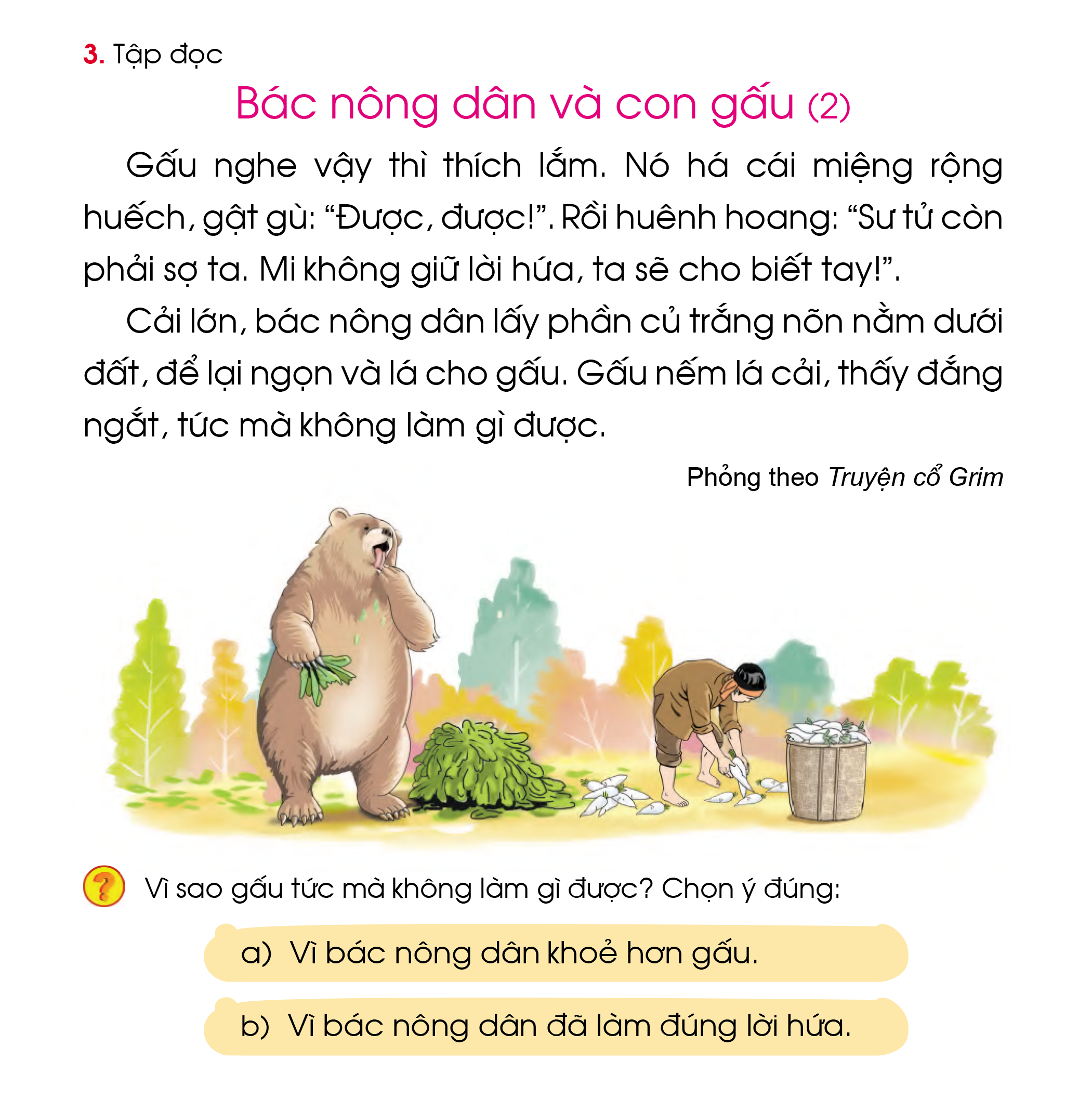 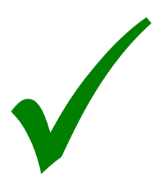